EFEKT CIEPLARNIANY
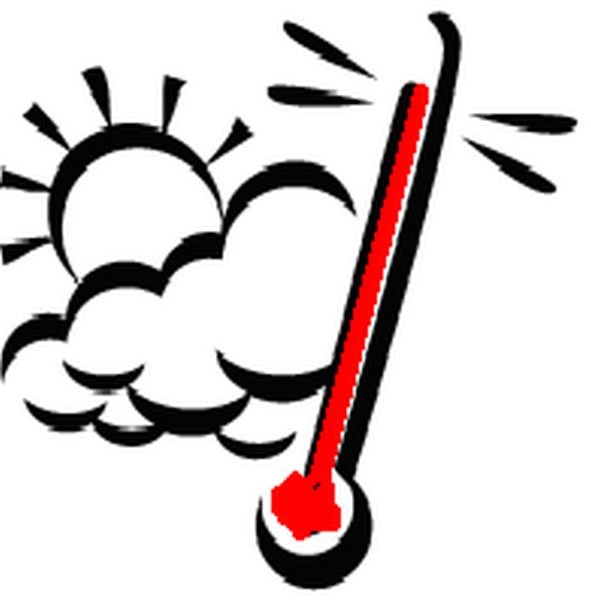 OCIEPLENIA SIĘ KLIMATU ZIEMI
EFEKT CIEPLARNIANY
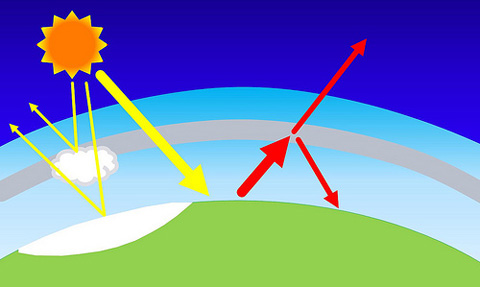 Termin efekt cieplarniany powstał w wyniku porównania zjawiska nagrzewania atmosfery planety do nagrzewania się szklarni; nie można ich jednak utożsamiać.
W historii naszej planety zmiany nasilenia efektu cieplarnianego następowały wielokrotnie, powodując globalne zmiany klimatu Ziemi.
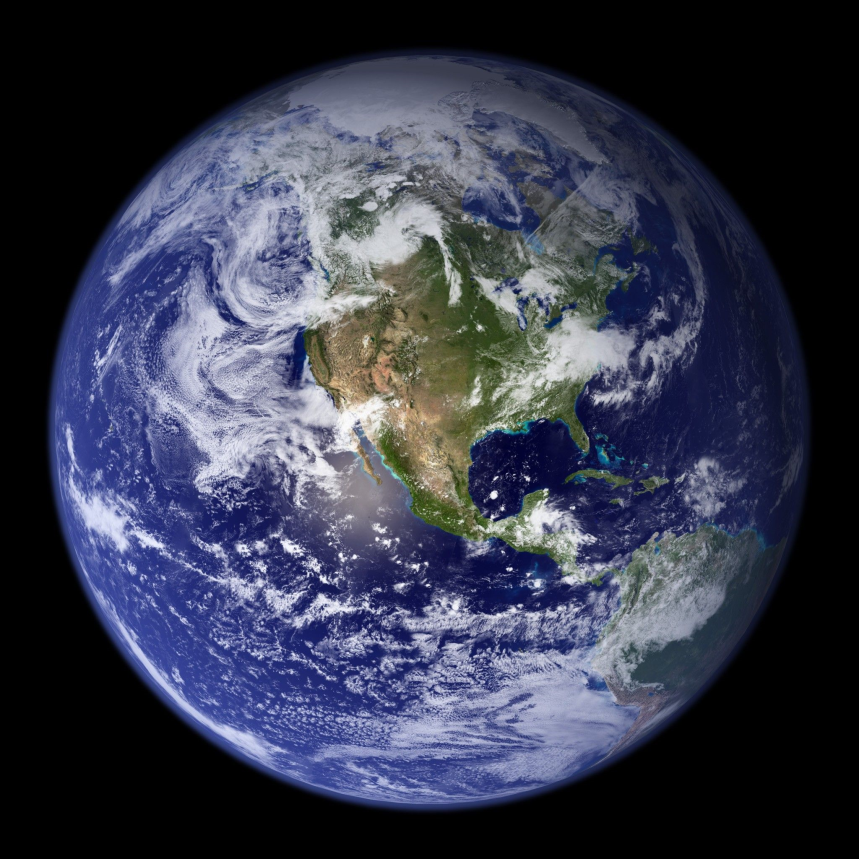 Źródła tych wahań bywały różne, często składało się na nie wiele czynników.
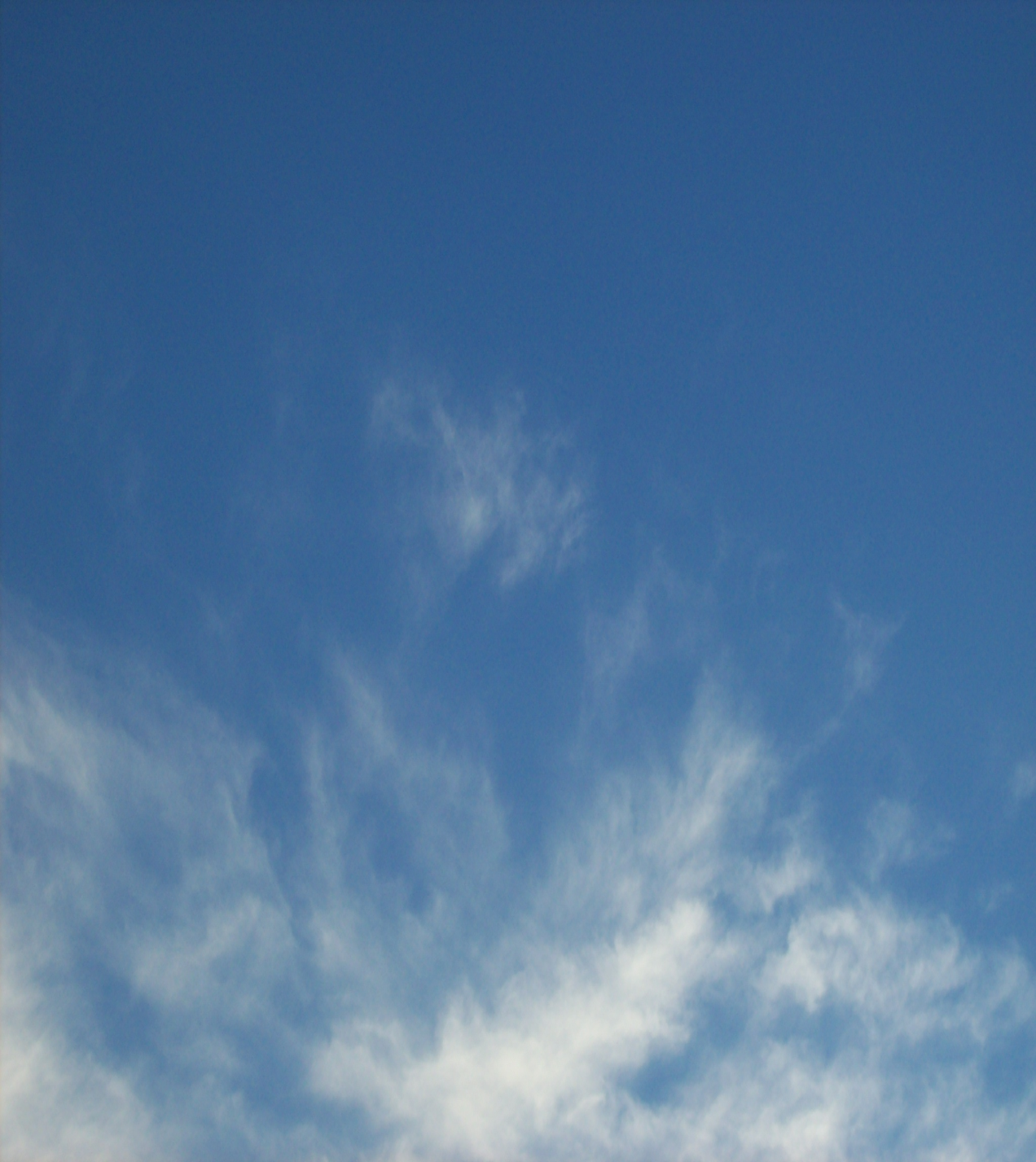 Bezchmurna atmosfera ziemska silnie pochłania promieniowanie podczerwone emitowane przez powierzchnię Ziemi.
Dwutlenek węgla bierze udział w licznych procesach przyrodniczych na Ziemi, które wpływają na jego stężenie w atmosferze, a przez to i na efekt cieplarniany.
Para wodna jest najważniejszym gazem absorbującym promieniowanie, razem z chmurami jest odpowiedzialna za od 66% do 85% efektu cieplarnianego.
METAN
Metan jest głównym składnikiem gazu ziemnego, dlatego też jego znaczne ilości są uwalniane do atmosfery wraz z wydobywanym węglem kamiennym i ropą naftową.
FREONS
OZON
Udział ozonu w powstawaniu efektu cieplarnianego wynosi 12%.
WZMOŻONA AKTYWNOŚĆ SŁONECZNA
WYBUCHY WULKANÓW